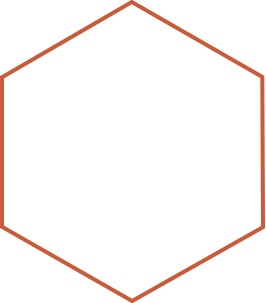 Be Quick To Listen
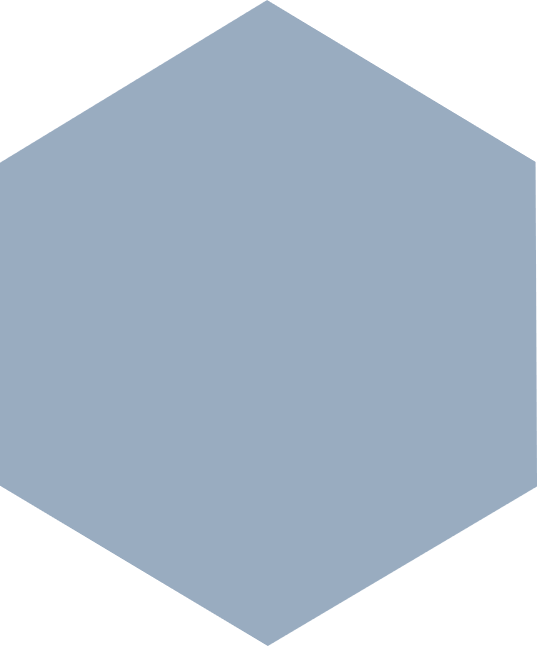 A Biblical Imperative
James 1:19
Know this, my dear brothers and sisters: everyone should be quick to listen, slow to speak, and slow to anger. [CSB]
This Photo by Unknown Author is licensed under CC BY-SA-NC
What Does This Verse Say To You?
Exactly How Quick Should We Be To Listen?
Eye Contact
Asking Questions
What Does Active Listening Look Like?
Body Posture
Body Position
ParaphrasingReflecting
James 1:19
Know this, my dear brothers and sisters: everyone should be quick to listen, slow to speak, and slow to anger. [CSB]
This Photo by Unknown Author is licensed under CC BY-NC-ND